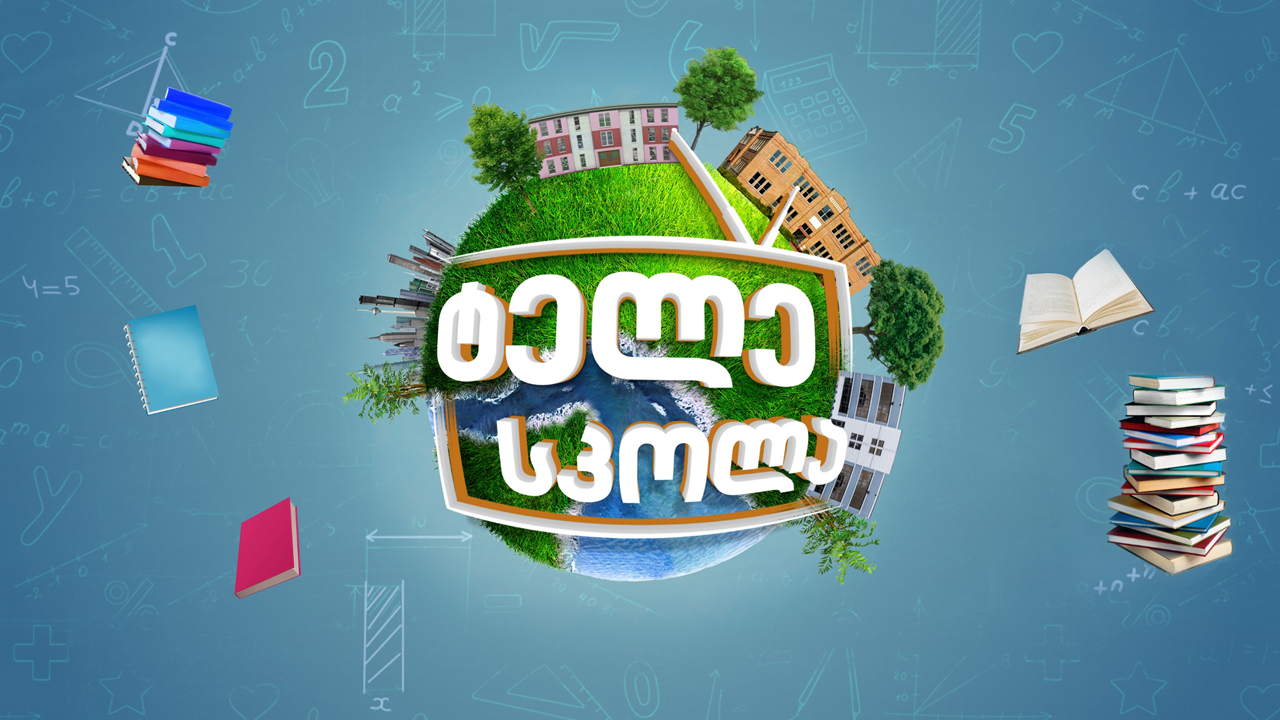 [Speaker Notes: Greeting]
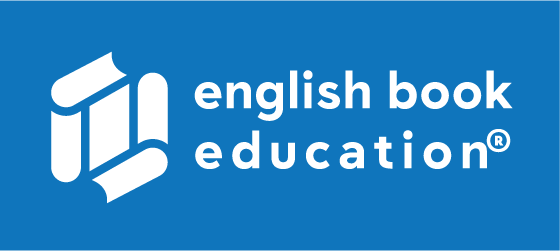 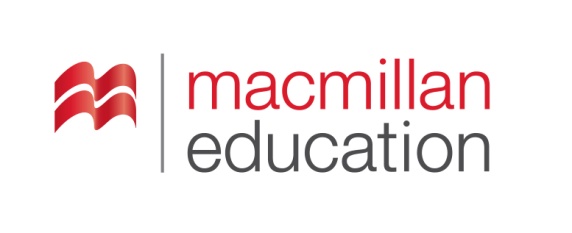 The Last of the Mohicansუკანასკნელი მოჰიკანი
By James Fenimore Cooper 
ჯეიმზ ფენიმორ კუპერი
Agendaგაკვეთილის განრიგი
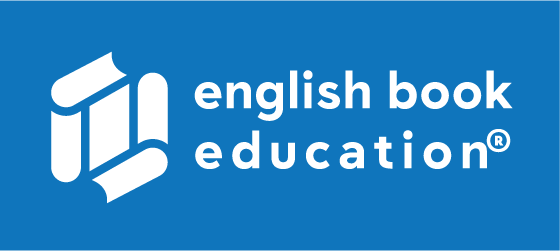 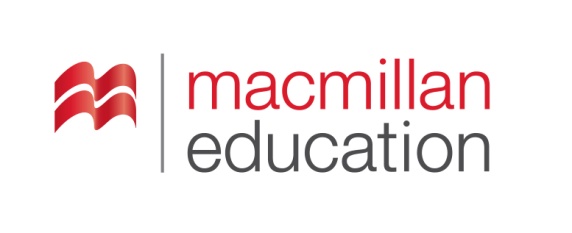 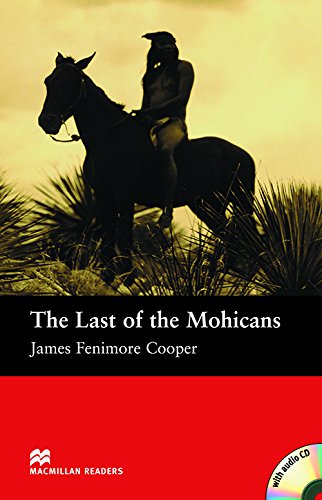 ადამიანი, რომელსაც უვითარდება თვითგადარჩენის უნარები ველურ გარემოში
მალულად გადაადგილება
ახალმოსახლე, კოლონისტი
სახელმწიფო ღალატი
ხელშეუხებელი
რასებსშორისი
ფრთხილად, წინდახედულად
ბედი, ბედისწერა
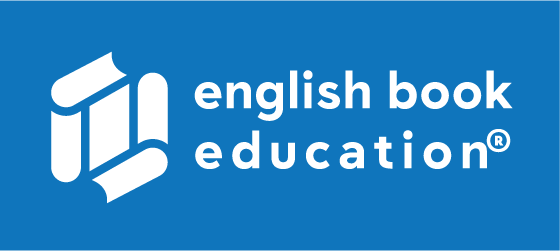 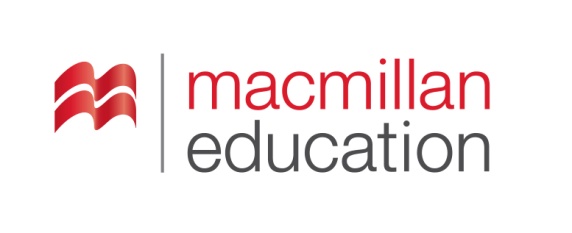 leather stocking 
(n.)
ადამიანი, რომელსაც უვითარდება თვითგადარჩენის უნარები ველურ გარემოში
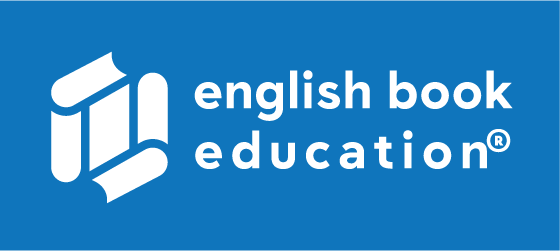 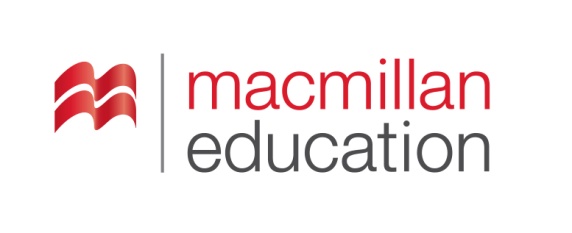 to sneak 
(v.)
მალულად გადაადგილება
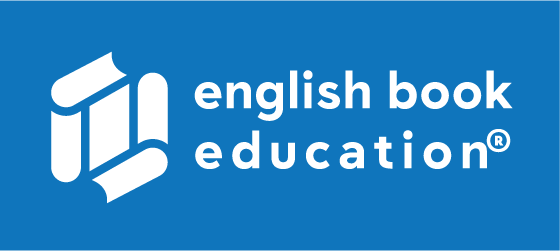 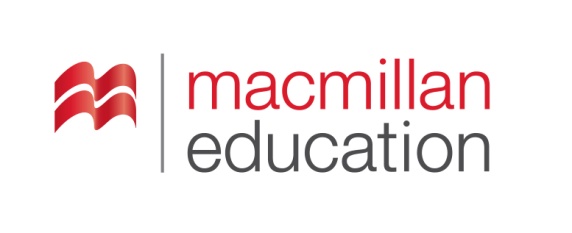 treason
(n.)
სახელმწიფო ღალატი
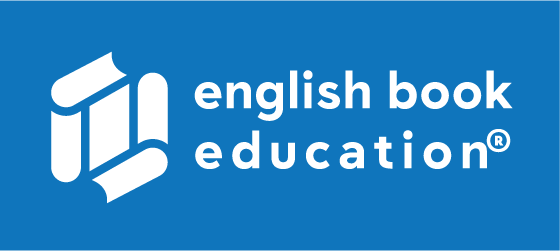 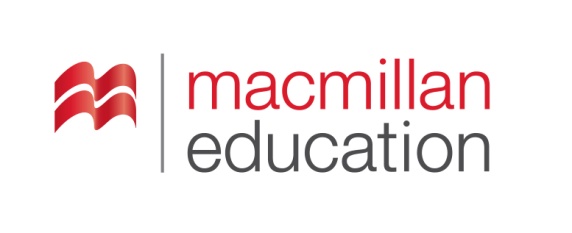 cautiously (adv.)
ფრთხილად, წინდახედულად
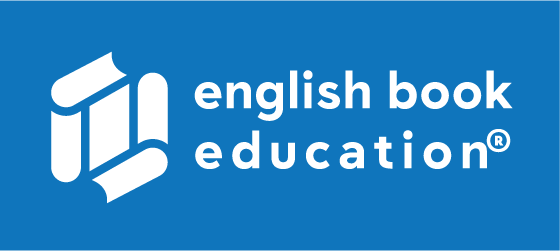 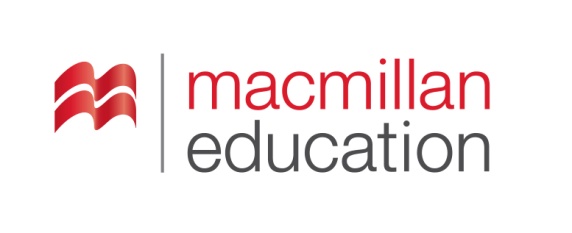 fate 
(n.)
ბედი, ბედისწერა
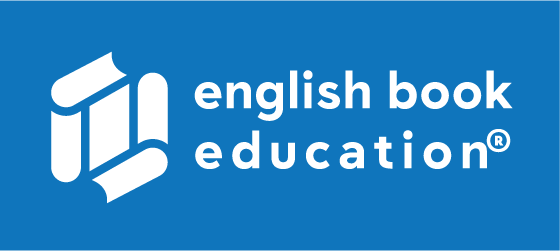 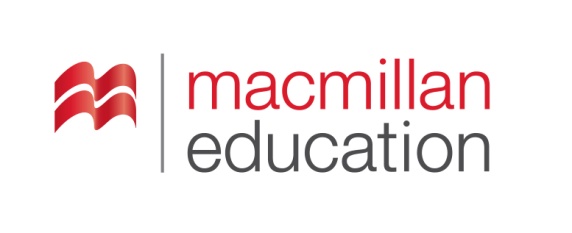 interracial (adj.)
რასებსშორისი
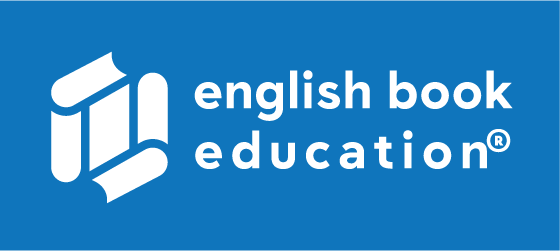 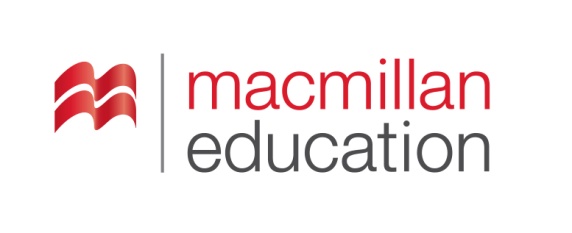 untouched (adj.)
ხელშეუხებელი
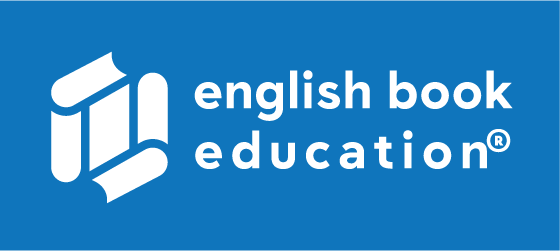 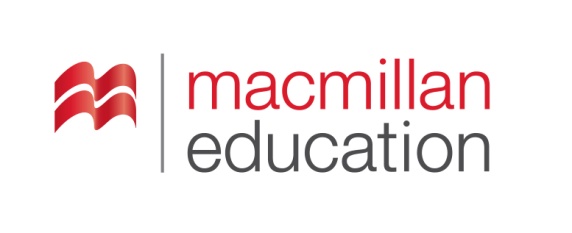 settler
(n.)
ახალმოსახლე, კოლონისტი
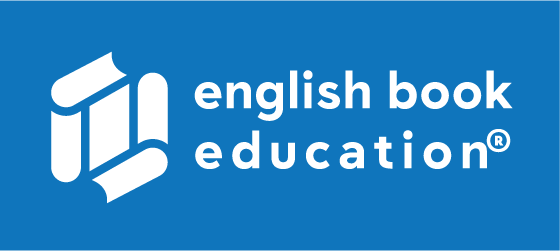 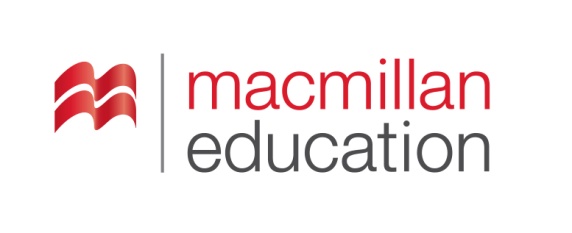 About the Author
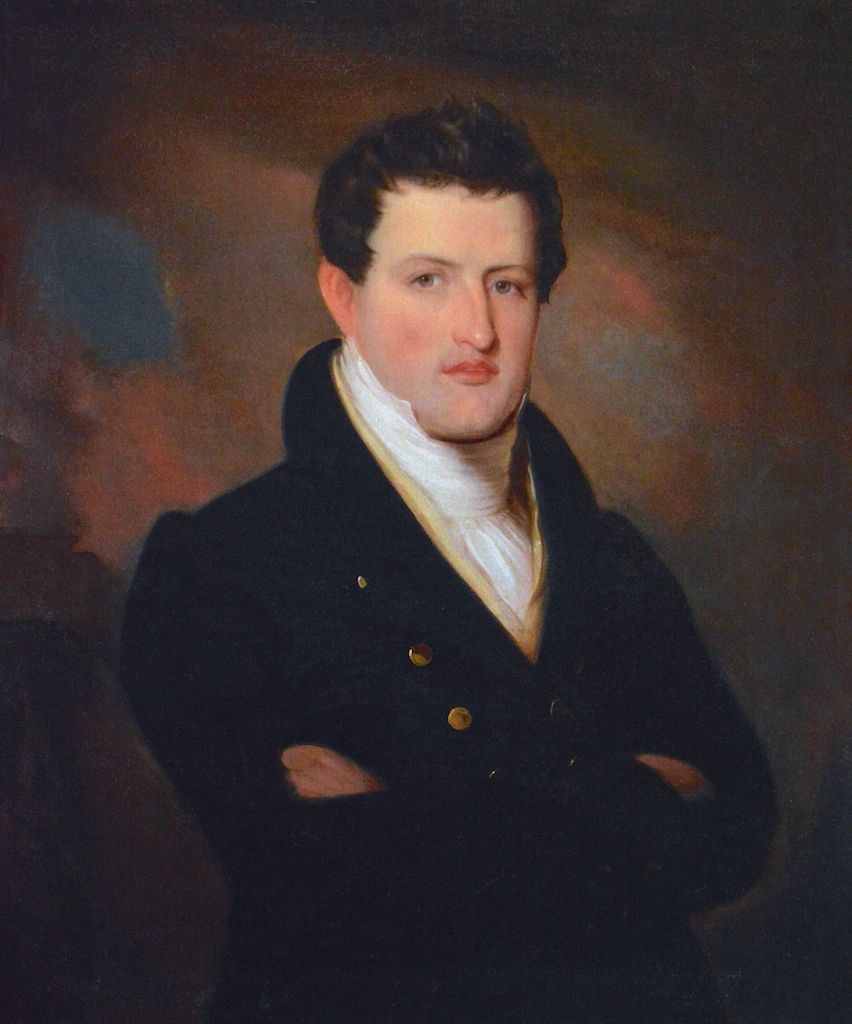 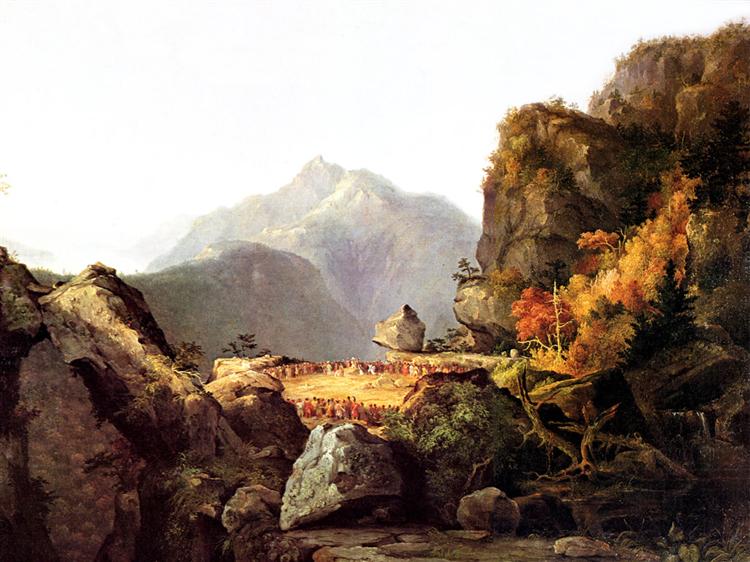 James Fenimore Cooper 
1789 – 1851
Burlington N.J, United States
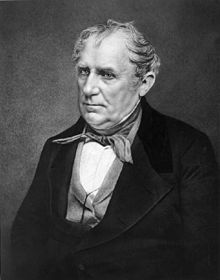 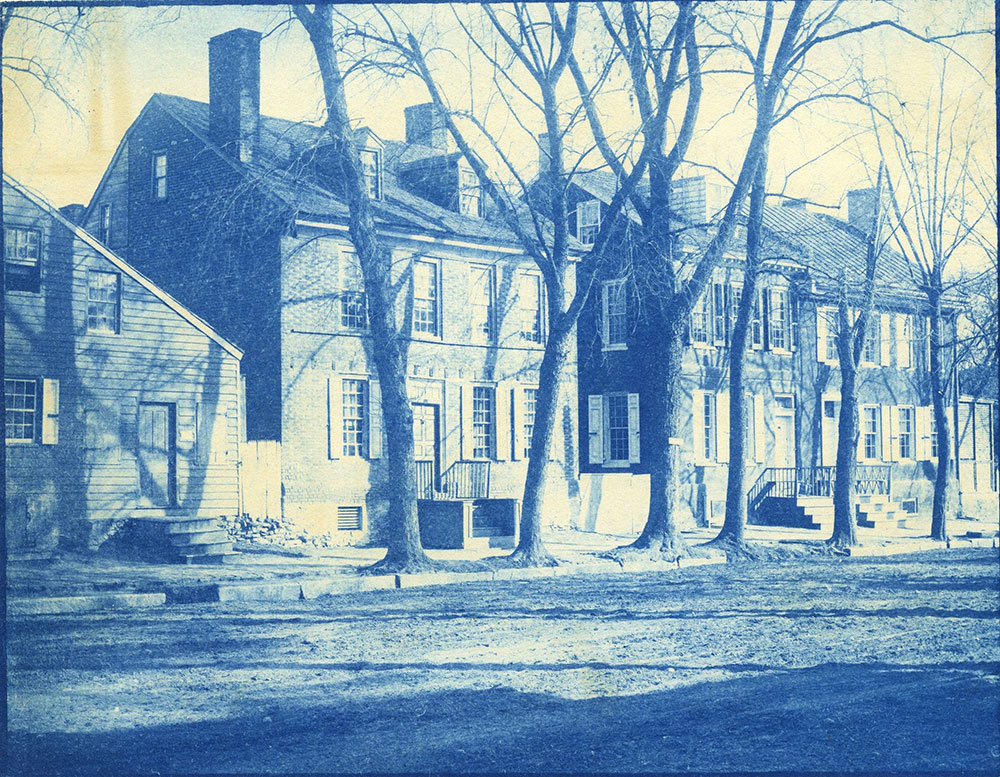 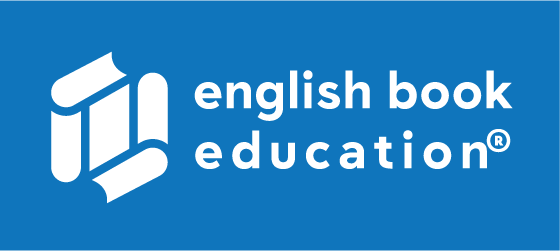 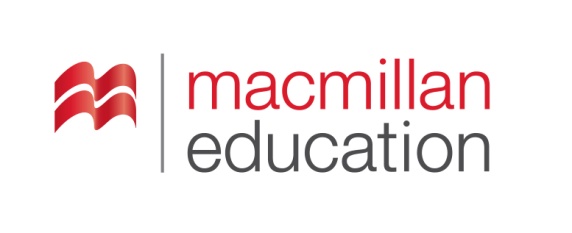 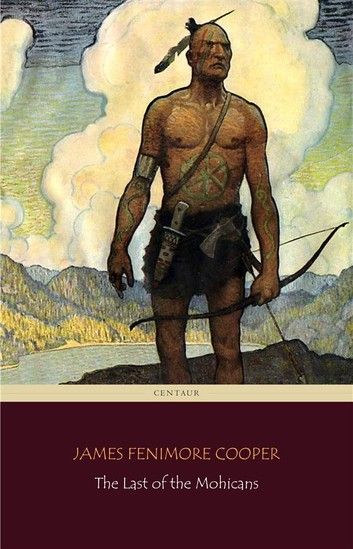 Summaryშინაარსი
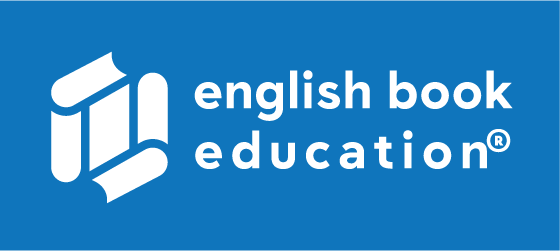 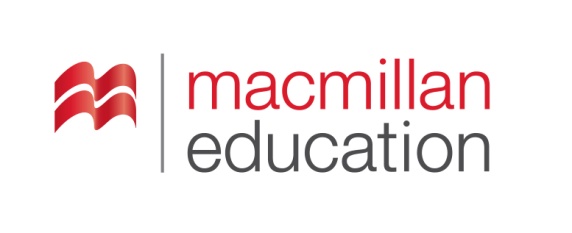 Characters - გმირები
Chingachgook
Magua
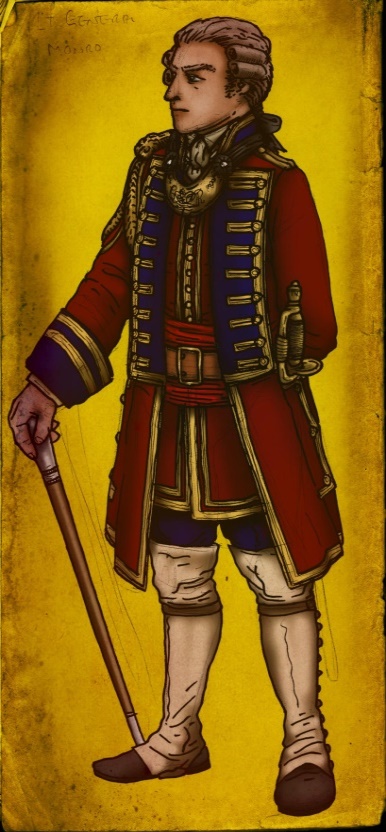 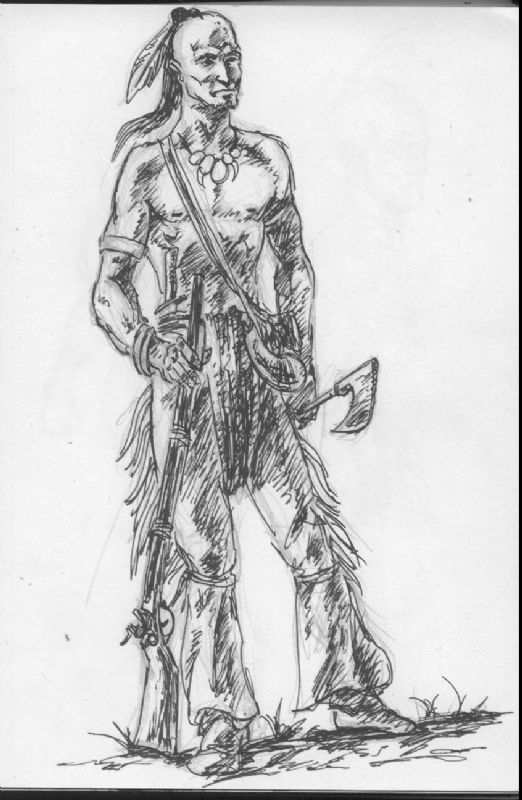 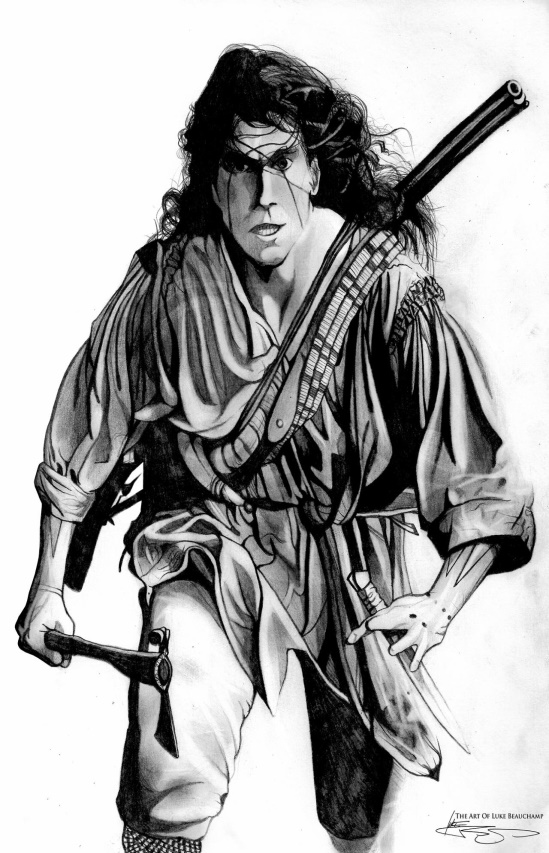 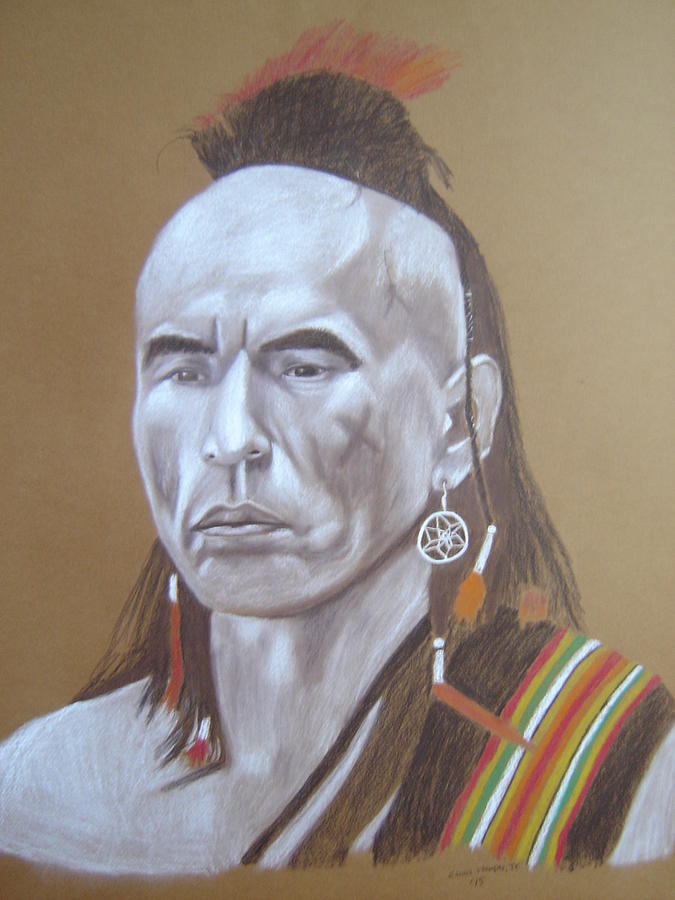 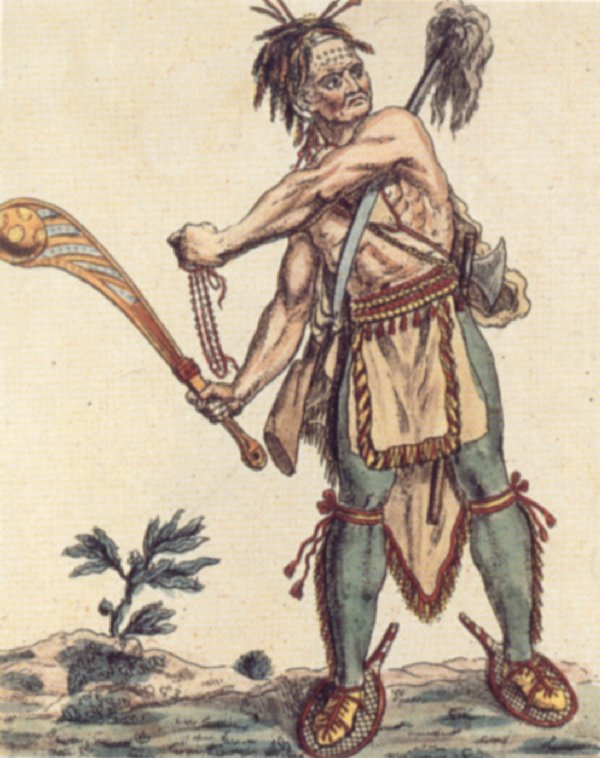 Hawkeye
Uncas
Colonel
Munro
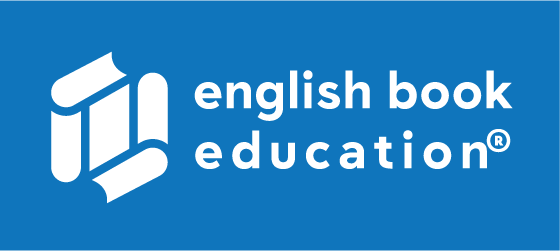 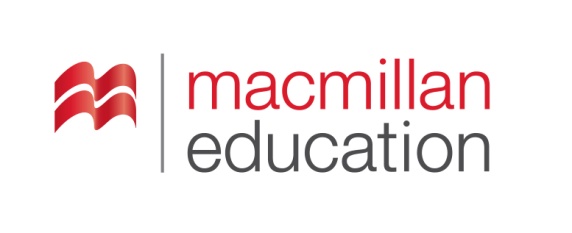 Settingმოქმედების ადგილი და დრო
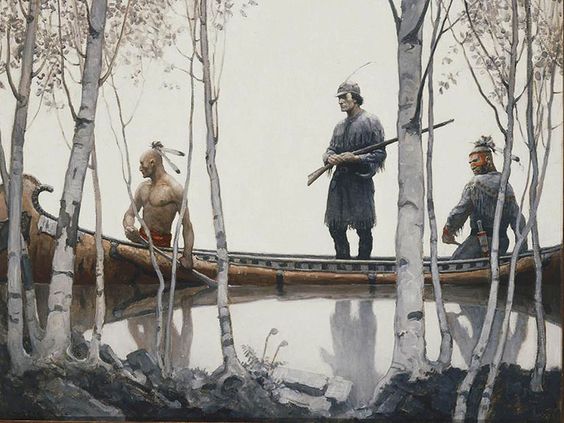 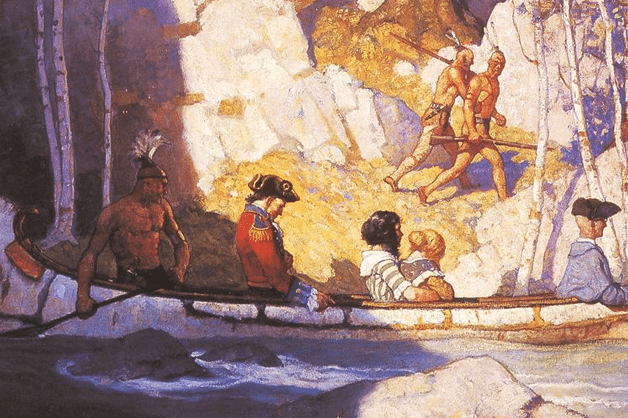 When

From July to mid-August, 1757
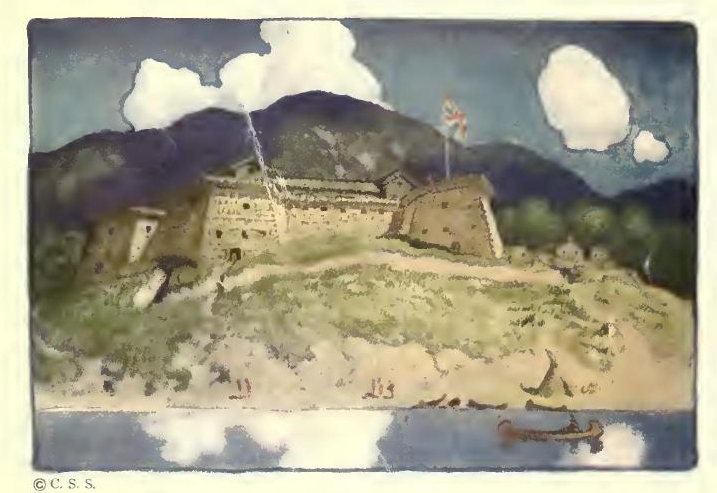 Where

The American wilderness
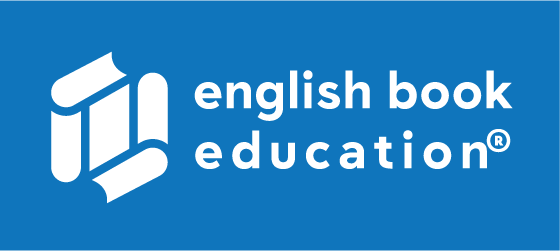 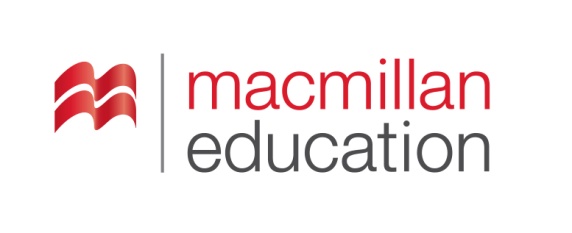 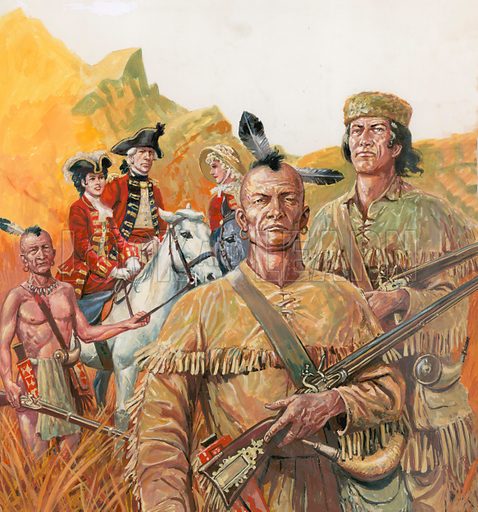 Main Themesმთავარი თემები
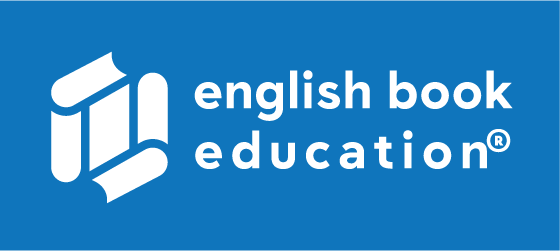 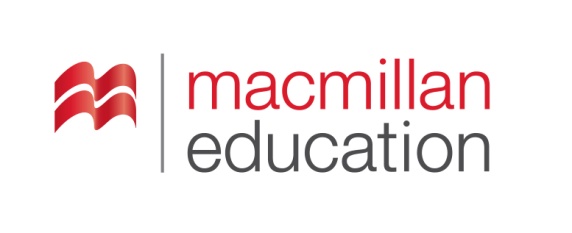 Conclusionშეჯამება
James Fenimore Cooper
The story tells of brutal battles with the  Iroquois and their French allies, cruel captures, narrow escapes, and revenge. The beauty of the unspoiled wilderness and sorrow at its disappearance, symbolized in Natty’s Mohican friends, the last of their tribe, are important themes of the novel.
Interracial love and friendship
The Role of religion in the wilderness
From July to mid-August, 1757
The American wilderness
Hawkeye, Magua, Uncas, Chingachgook, Cora Munro
ადამიანი, რომელსაც უვითარდება თვითგადარჩენის უნარები ველურ გარემოში
მალულად გადაადგილება
ახალმოსახლე, კოლონისტი
სახელმწიფო ღალატი
ხელშეუხებელი
რასებსშორისი
ფრთხილად, წინდახედულად
ბედი, ბედისწერა
Homeworkდავალება
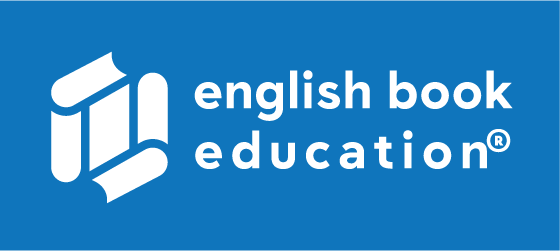 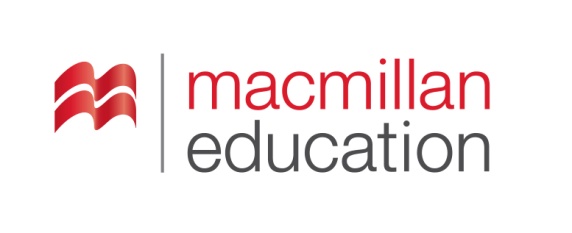 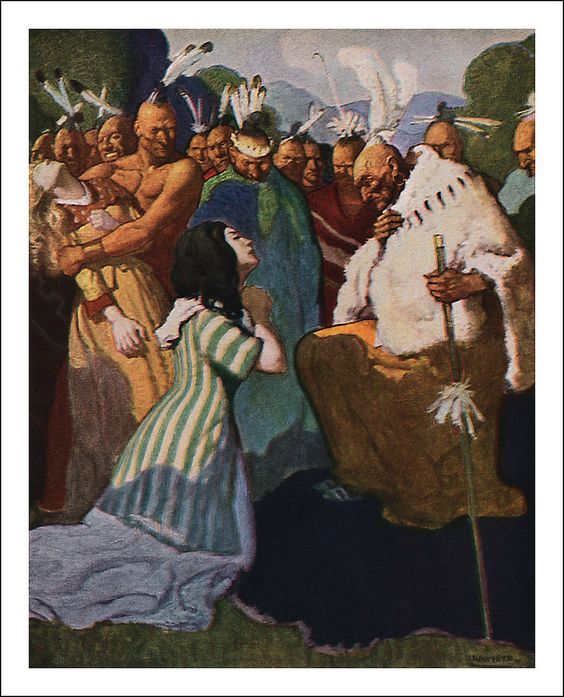 Imagine that you found a place, still untouched by people. Describe what the nature looks like? 

წარმოიდგინეთ, რომ იპოვეთ ადგილი, რომელიც ჯერ კიდევ ხელუხლებელია. აღწერეთ როგორია ბუნება.